Тема 4. Понятійний апарат педагогічного дослідження
1. Актуальність дослідження
1. Актуальність дослідження
Чому цю проблему потрібно саме зараз досліджувати?

Обґрунтовуючи тему дослідження, важливо розрізняти практичну і наукову актуальність

Для дисертації актуальність розкривається в межах 1-2 сторінок, для кваліфікаційної роботи – однієї сторінки, а для курсової роботи – пів сторінки друкованого тексту.
На що слід звернути увагу при розкритті актуальності теми дослідження?
а) невивченість обраної теми
б) потреба у вирішенні певних практичних завдань на підставі отриманих за допомогою дослідження результатів
2. Об’єкт і предмет дослідження
Предмет дослідження
Об’єкт дослідження в спеціальній педагогіці
це певний процес чи явище, яке породило проблемну ситуацію, існує незалежно від суб’єкта пізнання, і на яке звернуто увагу дослідника. Об’єкт і предмет дослідження співвідносяться між собою як загальне і часткове.
є конкретніший за своїм змістом: у предметі дослідження фіксується властивість або відношення до об’єкта, яке потребує спеціального цілеспрямованого вивчення
2. Об’єкт і предмет дослідження
Об’єкт
Предмет
2. Об’єкт і предмет дослідження(приклади)
Об’єктом дослідження є процес корекції звуковимови у дитини з ДЦП. 
Предметом дослідження є педагогічні умови корекції звуковимови у дитини з ДЦП засобами артикуляційної гімнастики.
 
Об’єктом дослідження є профілактика порушень мовлення у дітей з РАС. 
Предметом дослідження є зміст, форми та методи логопедичної профілактики порушень мовлення у дітей з РАС.
3. Мета та завдання дослідження
Встановлення мети дослідження в педагогіці – 

це вибір оптимальних із точки зору потенційних можливостей реальної дійсності способів її перетворення із існуючого положення у нове, те яке шукає і бажає дослідник, тобто – це прагнення досягти ідеалу в певній сфері педагогіки.
неправильно починати мету зі слів: вивчити вплив ..., визначити стан ..., дослідити ефективність ..., розробити методику ..., обґрунтувати оптимальні терміни ..., дати характеристику ..., встановити закономірності... та ін., тому що ці слова визначають спосіб досягнення мети, а не саму мету
Зосимов А.М., Голік В.П. Дисертаційні помилки. – Харків: Інжек, 2004. – 215 с. – С. 23.
3. Мета та завдання дослідження
У педагогіці удосконаленню підлягають такі аспекти діяльності:

діагностика, 
прогнозування, 
профілактика, 
корекція, 
відновлення, 
формування, 
розвиток
3. Мета та завдання дослідження (приклади)
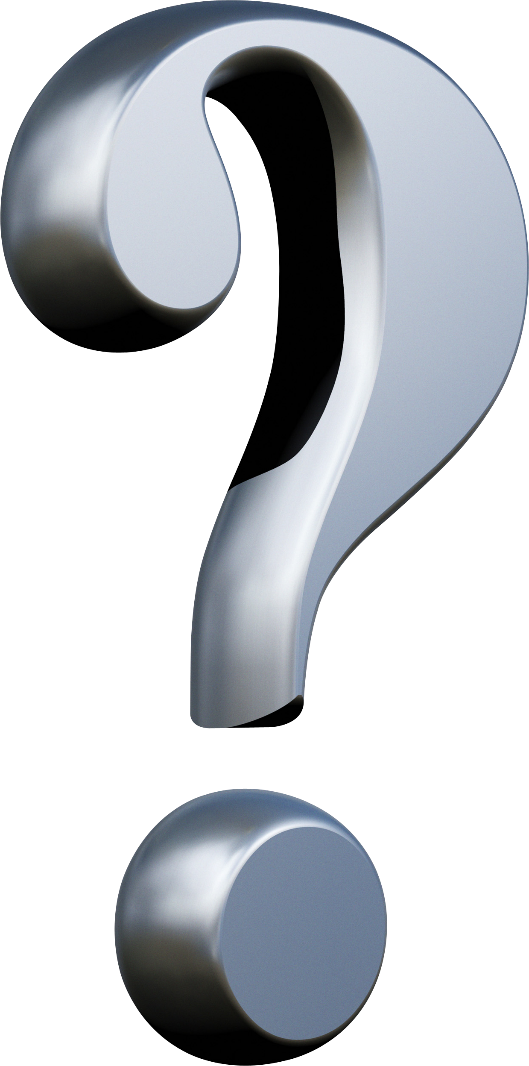 Мета 
« Підвищити ефективність соціальної реабілітації дітей із затримкою психічного розвитку на підставі вивчення організації навчально-виховного процесу в загальноосвітній школі ».
Мета та завдання дослідження
Яким чином можна підвищити ефективність соціальної реабілітації дітей із ЗПР через вивчення організації навчально-виховного процесу? 


Мабуть, тут слід окреслити якісь засоби чи форми організації навчання, а ніяк не вивчення організації навчально-виховного процесу.


Отже….
Підвищити ефективність соціальної реабілітації дітей із затримкою психічного розвитку на підставі вивчення організації навчально-виховного процесу в загальноосвітній школі
Постановка цілей в форматі SМАRТ
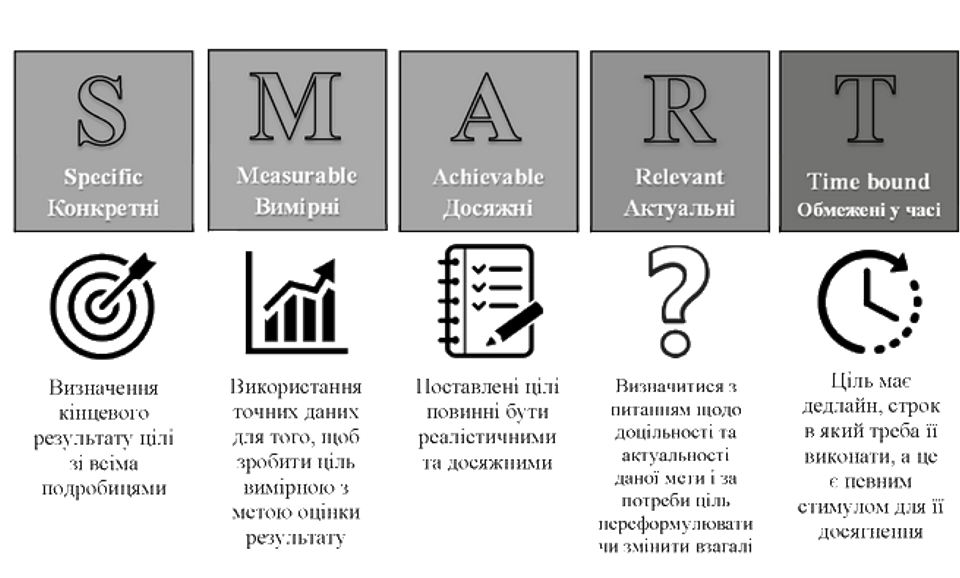 Постановка цілей в форматі SМАRТ
3. Мета та завдання дослідження
Мета – це обґрунтоване уявлення про загальні кінцеві або проміжні результати пошук


«теоретично обгрунтувати та експериментально перевірити … »
 «підвищити ефективність...засобами…»
 «виявити шляхи та умови ...»
3. Мета та завдання дослідження
Під завданнями ми розуміємо конкретну ситуацію, яка потребує свого перетворення для досягнення певної мети. 
Їх рекомендується виділити порівняно небагато, не більше 4-5.
Групи завдань:
3. Мета та завдання дослідження
Групи завдань:

історико-діагностична – пов’язана із вивченням історії і сучасного стану проблеми, визначенням або уточненням понять, загальнонаукових, соціально-психологічних та педагогічних основ дослідження; 
теоретико-моделююча – з розкриттям структури, сутності того, що вивчається, та способів його перетворення; 
практично-перетворювальна – з розробкою та використовуванням методів, прийомів, засобів раціональної організації корекційного педагогічного процесу, його передбачуваного перетворення і з розробкою практичних рекомендацій.
Приклад системи завдань
Тема: «Формування психологічної культури майбутніх корекційних педагогів»
Розробка цілей дослідження починається з визначення змісту, складу та структури основного поняття – психологічна культура (ПК), адже ми передбачаємо, що ПК корекційного педагога є в цілому ізоморфна (тобто відповідає) культурі як цілісному соціальному феномену. 
Розробляється понятійна матриця (склад ПК), а потім з’ясовуються взаємовідносини (ієрархія) складових ПК: психологічні потреби, цінності, ідеали, відношення до дітей, колег та ін. 
Виконана частина роботи дає уявлення про те, що необхідно зробити з моделюванням й організації формування ПК, щоб з’ясувати умови і фактори її ефективного розвитку, знайти засоби діагностики результатів.
«Формування психологічної культури майбутніх корекційних педагогів»
1 блок
2 блок
3 блок
Розробка загальної структури моделі об’єкта і носить характер теоретичного аналізу.
реалізуються цілі, пов’язані із систематизацією фактів, їх оцінкою, виявленням необхідних і достатніх для отримання певних результатів факторів та умов.
Визначення цілей конструювання процесу виявлення факторів, умов та способів формування ПК (технології, способи організації соціального середовища, корекційного педагога та дитини та ін.). На цьому етапі теоретичні цілі (вияв умов, принципів інтеграції людини у суспільство та ін.) поєднуються з практичними (створення психічно розвиваючого середовища, організації психологодоцільної діяльності та ін.).
«Формування психологічної культури майбутніх корекційних педагогів»
Загальна мета: з’ясування теоретичних основ, змісту та умов формування ПК майбутніх корекційних педагогів. 
 Завдання мають давати уявлення про послідовність кроків дослідника на шляху до досягнення мети дослідження
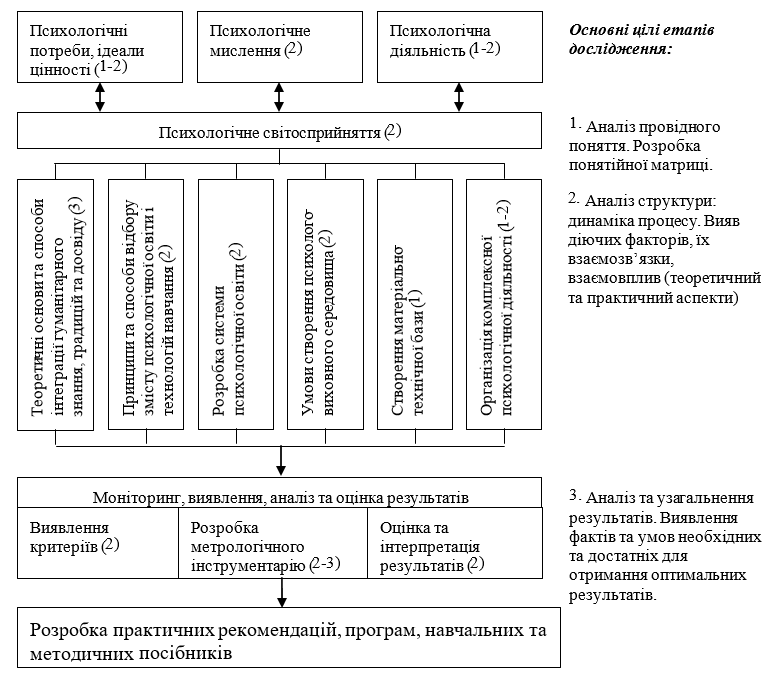 Рис. Формування психологічної культури (ПК) майбутніх корекційних педагогів 

Примітка. Цифри в дужках (1,2,3) означають: 
1. положення можна знайти, відібрати в існуючих знаннях; 
2. положення потребує уточнення та конкретизації; 
3. необхідне оригінальне рішення на основі власного пошуку.
З наведеного переліку завдань випливає, що завдання № 6 не може бути фінальним. Воно має бути розташованим під № 3.
 Це завдання завершує суто теоретичну частину роботи, адже наступні завдання присвяченні вирішенню питань, які розвиваються в експериментальній частині. 
Не доцільним є виділення окремо завдання № 4, адже воно є частиною завдання № 3, тому доцільно було б об’єднати ці два завдання в одне. З наведеного переліку завдань випливає, що завдання № 6 не може бути фінальним. 
Воно має бути розташованим під № 3. Це завдання завершує суто теоретичну частину роботи, адже наступні завдання присвяченні вирішенню питань, які розвиваються в експериментальній частині. Не доцільним є виділення окремо завдання № 4, адже воно є частиною завдання № 3, тому доцільно було б об’єднати ці два завдання в одне.
Помилки
Серед помилок, що найчастіше зустрічаються у цій частині дослідження, слід звернути увагу на логіку послідовності викладу. Адже завдання мають давати уявлення про послідовність кроків дослідника на шляху до досягнення мети дослідження, наприклад: 
1. Вивчити регіональний рівень захворювання на СНІД серед молоді. 
2. Виявити закономірності зв’язків між захворюванням та проявом девіантної поведінки (вживання алкоголю, наркотиків, заняття проституцією). 
3. Розробити алгоритм прогнозу розвитку захворюваності на СНІД. 
4. Виявити за розробленими алгоритмами прогнози серед груп ризику.
5. Розробити оптимальний варіант соціально-психологічної реабілітації молоді. 
6. Вивчити імовірний вплив соціально-психологічної реабілітації хворих на СНІД.
3. Мета та завдання дослідження
Кількість завдань для курсових і кваліфікаційних робіт коливається в межах від 3 до 7, і залежать від мети та може включати в себе наступні елементи: 
вирішення певних теоретичних питань, які входять у загальну проблему (наприклад, розробка ознак явища, його рівнів, критеріїв ефективності, принципів та умов застосування та ін.); 
експериментальне вивчення практики вирішення певної проблеми, виявлення притаманних їй характерних рис (типових станів, типових недоліків) передового досвіду та ін.; 
обґрунтування необхідної системи заходів для вирішення поставлених практичних завдань щодо покращення рівня корекційної роботи; 
експериментальна перевірка запропонованої системи заходів, з точки зору її ефективності, тобто досягнення максимальних результатів у відповідних умовах, за відведений час та докладання певних зусиль соціальним працівником; 
розробка методичних рекомендацій для тих, хто буде використовувати результати дослідження на практиці.
4. Гіпотеза дослідження
Гіпотеза (грец. hypothesis – передбачення, здогадка) – це наукове передбачення, яке науковець висуває, щоб пояснити якесь явище, яке потребує перевірки за допомогою досліду і теоретичного обґрунтування для того, щоб стати достовірною науковою теорією.
4. Гіпотеза дослідження
Отже, гіпотеза – це один із елементів цілепокладання, адже не можна проводити дослідження, не маючи перед собою чітко поставленої мети. Цінність гіпотези – у її протиріччі догмі, у розриві з традиційним баченням вирішення проблеми. «Наукові теорії не з’являються у готовому вигляді, вони виникають спочатку у вигляді передбачень, гіпотез і, пройшовши певну перевірку, перетворюються у достовірні знання. 
Гіпотеза організує процес дослідження, визначає його логіку, шляхи здійснення».
4. Вимоги до гіпотези:
адекватність і обґрунтованість – вона має пояснити як можна більше коло встановлених раніше фактів, і по можливості не суперечити встановленим раніше науковим положенням. Якщо такі протиріччя мають місце, то вони мають бути конкретними, детально проаналізованими та поясненими; 
конкретність – вона не повинна містити понять, які мають неконкретне, розмите формулювання; 
перевірюваність – вона обов’язково повинна мати механізми для перевірки: логічні, за допомогою експерименту, за допомогою підібраних методик, на основі практики. Тобто, коли є можливість у результаті отримати і зафіксувати факти, тоді гіпотезу можна вважати вірною.
4. Гіпотеза дослідження (приклад)
Гіпотеза дослідження полягає в тому, що існує зв’язок між особливостями написання букв та окремими властивостями та якостями особистості. 
Для перевірки гіпотези слід вирішити наступні завдання: 
Визначити за допомогою літературних джерел напрями, за якими вирішувалася проблема невербальних характеристик (почерку). 
Провести експерименти з виявлення індивідуальних особливостей особистості, які мають прояв у почерку. 
Виявити проаналізовані характеристики осіб за вербальними показниками. 
Виявити об’єктивні характеристики осіб, з якими пов’язані дані по вербальних і невербальних характеристиках. 
Встановити найбільш стійкі зв’язки між вербальними й невербальними характеристиками.
5. Наукова новизна
Увесь хід дослідження і всі його методологічні характеристики були підпорядковані необхідності отримання нового знання. На стадії завершення дослідження виникає необхідність підвести підсумки, і визначити, яке нове знання отримане і яке його значення для науки і практики корекційної педагогіки.
5. Наукова новизна
Увесь хід дослідження і всі його методологічні характеристики були підпорядковані необхідності отримання нового знання. На стадії завершення дослідження виникає необхідність підвести підсумки, і визначити, яке нове знання отримане і яке його значення для науки і практики корекційної педагогіки.
Що може скласти новизну дисертаційного, кваліфікаційного чи курсового дослідження?
Вивчення вже відомого в науці явища на новому експериментальному матеріалі (наприклад, за рахунок особливостей експериментальної вибірки на тих, на кому проводяться дослідження (етнічних, соціокультурних, професійних, вікових)). 
Перехід від якісного описання відомих у науці фактів до їх чітко визначеної кількісної характеристики (а це можливо через проведення експерименту). 
Вивчення відомого в науці психолого-педагогічного явища більш сучасними методами (наприклад, перехід при вимірюванні часу реакції при фізичній чи психічній реабілітації дитини до сотих секунди). 
Співставлення, порівняльний аналіз протікання реакцій, процесів (наприклад, розвиток пам’яті, уваги та ін. у звичайних людей і з порушеннями розвитку). 
Зміна умов протікання психолого-педагогічних процесів (наприклад, розвиток емоційної сфери у дітей із ЗПР при використанні діючої навчальної програми, чи експериментальної).
5. Наукова новизна (помилки)
а) до цього пункту не можна включати опис нових практичних результатів, отриманих у вигляді способів діяльності, методик діагностики чи формування, схем, алгоритмів і т. ін. Слід завжди розмежовувати одержані наукові положення і нові прикладні результати, що випливають з теоретичного доробку науковця. 
б) у формулюванні наукової новизни не коректно порушувати ієрархію її положень. На перше місце необхідно ставити положення, що починаються з визначення «вперше», потім «доповнено», а після цього «уточнено».
5. Наукова новизна (приклад)
приклад неправильної послідовності викладу новизни: 
Проведено аналіз результатів дослідження соціальної адаптації обдарованих дітей до діяльності в умовах класного колективу з виділенням допоміжних критеріїв діагностики формування колективної взаємодії. 
Визначено спрямованість і силу впливу на перебіг і формування адаптованості лідерських якостей у обдарованих дітей. 
Доповнено уявлення про залежність розвитку обдарованості від ступеня адаптованості у дитячому колективі. 
Доведено значний вплив ступеня активності на раннє формування адаптованості. 
Вперше вивчено залежність рівня обдарованості дітей від рівня їх адаптованості в умовах класного колективу;
5. Наукова новизна (помилки)
в) помилковим є включення в наукову новизну положень, сформульованих у вигляді висновку, як наприклад: «Асоціальна діяльність підлітків – це результат недостатньої уваги сім’ї та школи до питань виховного середовища»; 
г) недоцільним є включення до цієї рубрики проведених студентом організаційних дій, які не відбивають наукової новизни роботи. Виходячи з викладеного, не є: коректним наступний приклад: «Вперше організовано етапна корекційна робота з онкохворими дітьми, із застосуванням методу артотерапії, з метою корекції психологічного стану означеної категорії дітей»; 
д) не можна в рубриці «наукова новизна» декларувати використання останніх досягнень якогось напряму корекційної педагогіки, тому що до новизни належать теоретичні результати дослідження, а не практичний досвід; 
е) не переконливо звучить таке формулювання наукової новизни: «Визначено рівні дезадаптації випускників інтернатних установ та загальноосвітніх шкіл». Ця фраза не може претендувати на наукову новизну, тому що вона лише несе інформацію про виконання одного із поставлених завдань дослідження;
5. Наукова новизна (помилки)
ж) непоодинокі випадки, коли автор неправильно формулює думку, що не дає можливість використати її як наукову новизну, наприклад: «Вперше запропонована програма з формування позитивних емоцій у дітей молодшого шкільного віку із затримкою психічного розвитку». Ця фраза може бути представлена й у рубриці наукової новизни при її трансформації в такому вигляді: «Вперше науково обґрунтована програма з формування позитивних емоцій у дітей молодшого шкільного віку із затримкою психічного розвитку»; 
з) причиною багатьох помилок є те, що до цієї рубрики часто включають пункти, які належать до рубрики «Практичне значення одержаних результатів», наприклад: «Розроблений метод визначення рівня профілактичної роботи з дітьми з РАС дозволяє провести глибокий аналіз якісних і кількісних показників роботи інклюзивно-ресурсних центрів».
5. Наукова новизна
Формулювання:
«Вперше встановлено можливість визначення...», 
«Дане наукове обґрунтування доцільності проведення...», 
«Вперше за допомогою комплексних досліджень отримані дані, що дозволяють...»,
 «Доведена можливість застосування...»,
 «Вперше за допомогою ... доведена роль...», 
«Уперше встановлені можливості...»,
 «Показана ефективність...»,
 «Встановлена доцільність проведення...», 
«Вперше створений і вивчений новий...»,
 «Вперше обґрунтовані і запропоновані нові...»,
 «Установлений характер зв’язку між...»,
 «Науково обґрунтовані нові нормативні параметри...».
6. Практичне значення дослідження
Практичне значення прикладних досліджень визначається, перш за все, впливом отриманих результатів, на якісні показники корекційної, психолого-педагогічної, логопедичної роботи освітніх установ, фахівців з корекційної педагогіки, організації соціального середовища та вирішення інших практичних питань.
6. Практичне значення дослідження
Практичне значення результатів дослідження може полягати у можливості: 
вирішення на їх підґрунті того чи іншого практичного завдання; 
проведення подальших наукових досліджень; 
використання тих чи інших даних у процесі підготовки тих або інших фахівців; 
розробити нові методики, які доцільно використовувати у професійній діяльності.
6. Практичне значення дослідження(приклад)
Практичне значення вивчення динаміки розумової обдарованості дітей-сиріт переддошкільного віку полягає в тому, що результати дослідження можуть використовуватися у  роботі психологами, педагогами, соціальними працівниками для розвитку інтелекту та творчого потенціалу дітей. 
Практичне значення даних, отриманих про особливості проведення логопедичних занять з дітьми з порушеннями інтелектуального розвитку можуть знайти застосування у відповідному спецкурсі. 
Якщо у дослідженні розроблено нову методику, то практичне значення може бути обумовлене можливістю його використання для вирішення деяких практичних завдань, для проведення подальших досліджень, для підготовки фахівців.
6. Практичне значення дослідження(помилки)
часто зустрічається опис практичного значення у вигляді висновків дослідження, наприклад: «Ефективність впливу логоритмики на профілактику порушень мовлення дітей дошкільного віку, залежить від рівня рівня підготовленості логопеда та тривалості цих занять». Закладений у наведеному абзаці зміст дозволяє вивести з нього наступне практичне значення: «Застосування логоритмики для профілактики порушень мовлення дітей дошкільного віку дозволяє підвищити рівень розвитку мовлення»; 
помилковим є конкретизація дій корекційного педагога, внаслідок чого практичне значення перетворюється у практичні рекомендації. Наприклад: «Рекомендовано при профілактичній роботі з сім’ями групи ризику здійснювати моніторинг рівня соціальної поведінки, а у дітей, які перебувають в означених сім’ях, відслідковувати якість соціалізації» та ін.
6. Практичне значення дослідження
Формулювання:
«На основі ... розроблені ефективні методи...», 
«Запропонована схема (алгоритм) диференційного підходу до формування...», 
«Обґрунтована ефективність використання...», 
«Дані, отримані при вивченні..., можуть бути основою для формування групи ризику...», 
«На підставі отриманих даних розроблена програма з удосконалення...»,
«Проведення профілактичних заходів з урахуванням виявлених факторів ризику відкриває можливості зниження...», 
«Запропонована методика дозволяє розширити...», 
«Визначені фактори...», 
«Виявлені критерії... є об’єктивними критеріями...», 
«Розроблено перелік інформативних показників оцінки...», 
«Запропоновані нові інформативні тести для...», 
«Доведено доцільність комбінованого застосування...», 
«Обґрунтована необхідність визначення показників...», 
«Запропоновані способи...», 
«Показана можливість використання...»
7. Методика дослідження
Цією рубрикою ми маємо зв’язати мету дослідження з науковим та практичним значенням, тобто з кінцевим результатом. Тому в «Методиці дослідження» ми маємо відповісти на питання: яким чином, за допомогою яких методів, за яких умов ми отримали очікуваний результат? 
Подають перелік використаних методів дослідження для досягнення поставленої в роботі мети. Однак ці методи потрібно подавати не відокремлено від змісту роботи, а коротко, але змістовно окреслюючи, що саме досліджувалося тим чи іншим методом. Це, по-перше, продемонструє логічність вашої роботи, а, по-друге, покаже доцільність обраних методів. 
Як видно із завдань, які стоять перед означеною рубрикою вступу, його ми можемо написати лише після проведення експерименту. Дослідник може чітко і якісно описати використані методики, особливості та умови їх використання. Тому цей пункт вступу пишеться по завершенню написання чорнового варіанту.
8. Основна частина наукового дослідження
Основний зміст наукової роботи подається у розділах, які складають основу наукового дослідження. З метою дотримання чіткої структурної побудови та логіки викладу матеріалу, в науковій роботі передбачені розділи, підрозділи, пункти та підпункти.
8. Основна частина наукового дослідження
У розділах основної частини наукового дослідження слід подати: 
огляд літератури за темою дослідження; 
виклад загальних підходів та методів дослідження; 
розкрити умови, шляхи та засоби вирішення проблеми; 
опис проведених теоретичних або експериментальних досліджень; 
опис проведення констатувального, формувального та контрольного етапів експерименту та методів, що були використані; 
аналіз та висвітлення результатів дослідження.
8. Основна частина наукового дослідження
Кожний розділ завершується висновками, які містять стислий виклад отриманого результату, тобто вирішенню поставленого завдання. Під час роботи над висновками розділу, слід приділити увагу новизні, достовірності та практичній значущості отриманого результату, а також джерелу, в якому ці матеріали опубліковано. 
Посилання на власні публікації у коротких висновках до розділів, слід робити у такій формі: 
«Основні результати розділу опубліковані у працях (...)». 
Приблизний обсяг висновків до розділів – 1-1,5 сторінки матеріалу.